SoMe-materiale
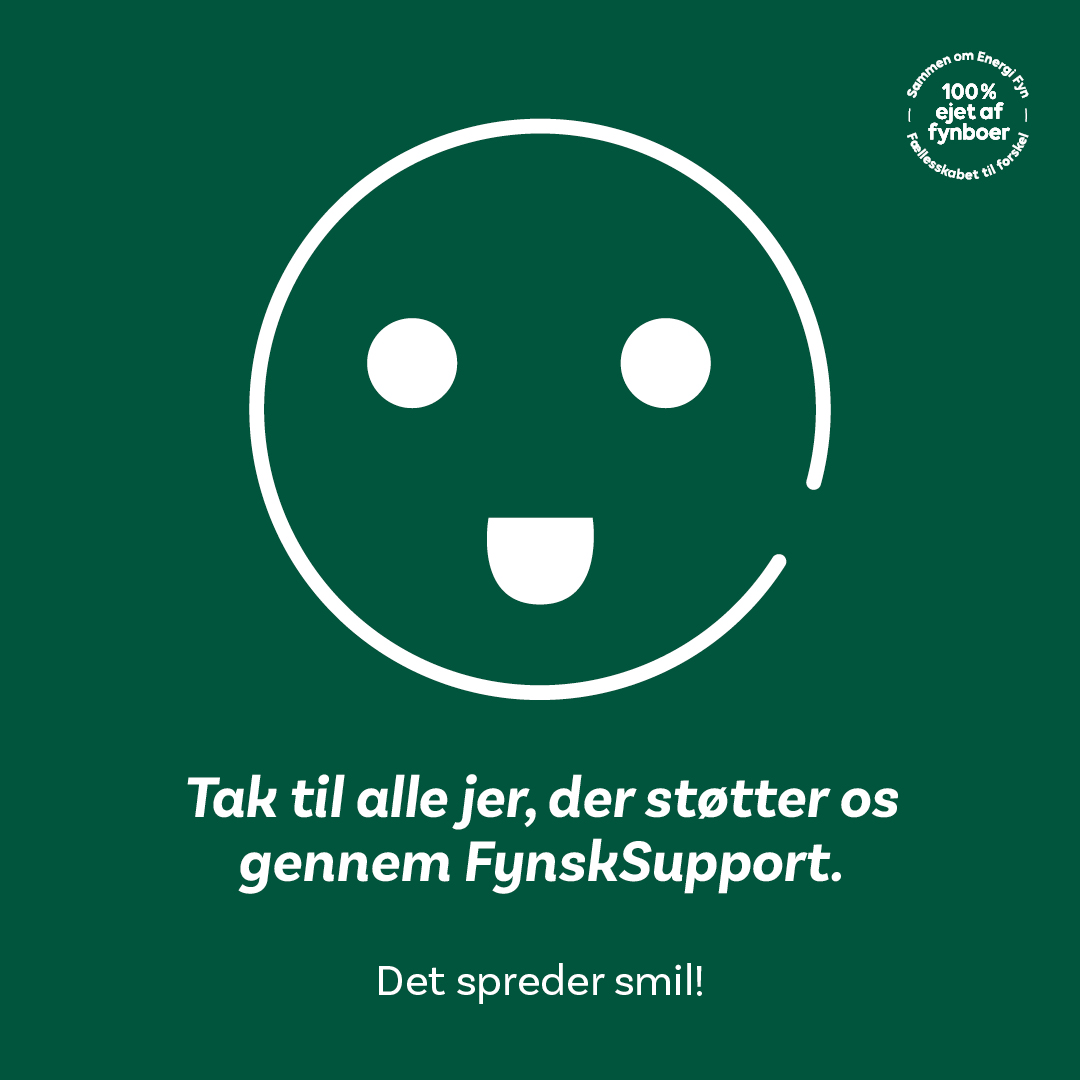 Tak til alle jer, der støtter os gennem FynskSupport 🙏
Gennem FynskSupport giver Energi Fyn 2 øre for hver kWh strøm og 6 øre for hver m3 gas, I forbruger. Det lyder måske som et lille beløb, men det gør en kæmpestor forskel for os. 
Så tusind tak til jer. Hver gang I tænder for lyset eller skruer op for varmen, tænder I et smil hos os.💡 
Vil du også støtte os gennem dit el- eller gasforbrug – uden at det koster ekstra. Så vælg >>jeres foreningsnavn<<, når du tilmelder dig FynskSupportEl eller FynskSupportGas på energifyn.dk/fynsksupport👇
 https://www.energifyn.dk/fynsksupport
1